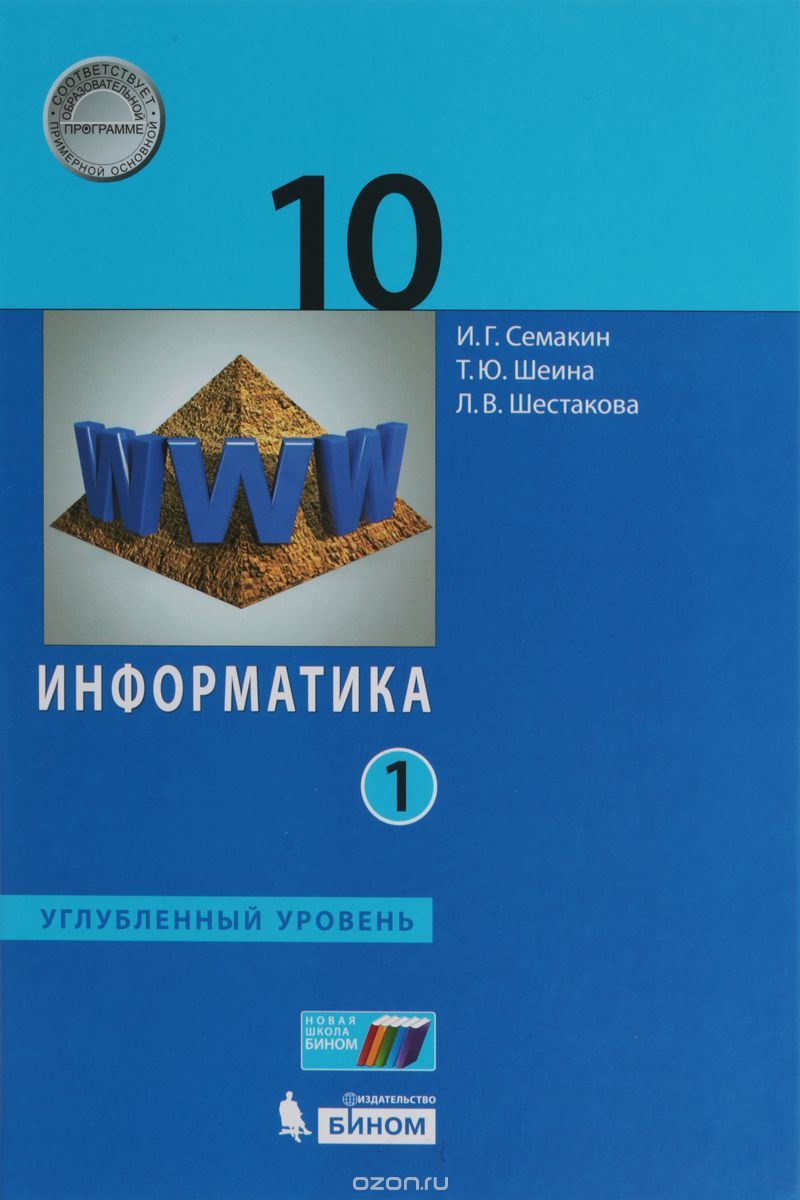 Арифметика в позиционных системах счисления. Практикум
Теоретические основы информатики
Информатика
10 класс
Углубленный уровень
ПрактикумЭлектронные таблицы
Задание 1 (уровень 1). Воспроизведите в среде электронных таблиц автоматически заполняемую таблицу умножения для восьмеричной системы счисления, приведенную в учебнике (стр. 50).
Задание 2 (уровень 2). Создайте в среде электронных таблиц автоматически заполняемую таблицу сложения для восьмеричной системы счисления.
ПрактикумПрограммирование
Задание 3 (уровень 1). Воспроизведите в программу на Python для получения таблицы умножения в системе счисления с основанием p (2<p<10). C помощью этой программы получите таблицы умножения для троичной, пятеричной и восьмеричной систем счисления.
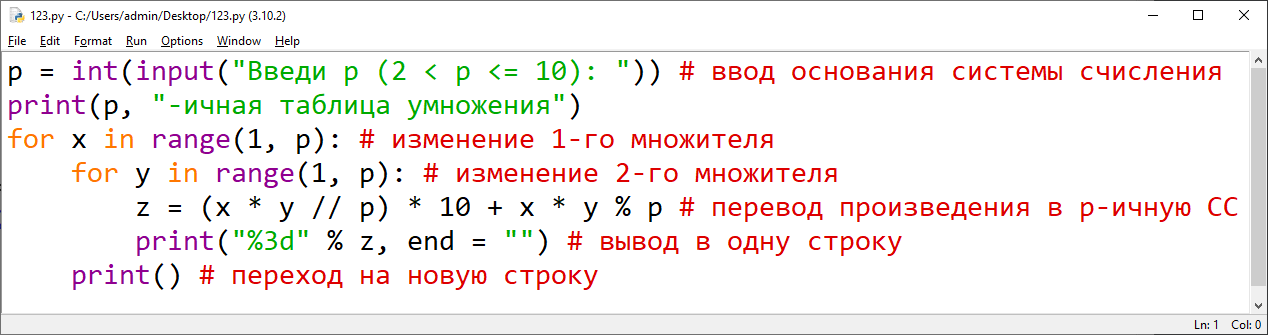 ПрактикумПрограммирование
Задание 4 (уровень 2). Напишите программу на Python (используя предыдущую программу) для получения таблицы сложения в системе счисления с основанием p (2<p<10).